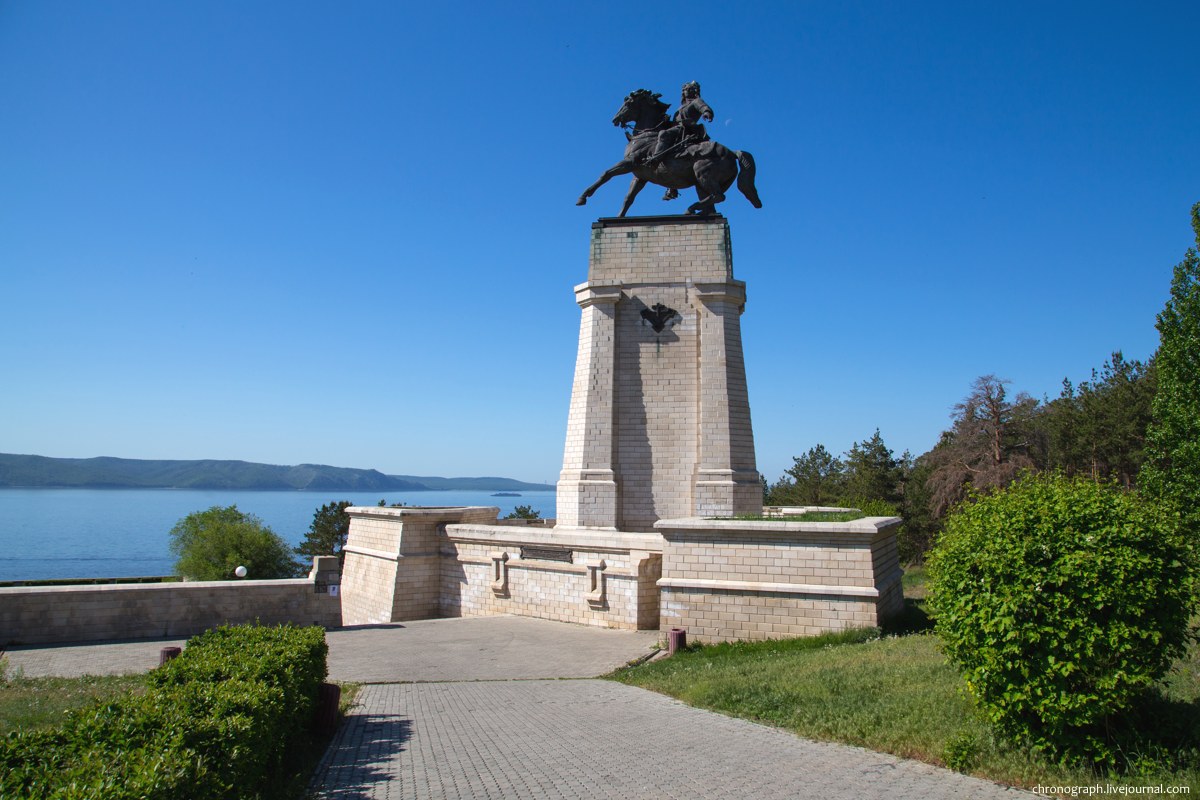 ОБЩЕСТВЕННЫЙ ТРАНСПОРТ

ТОЛЬЯТТИ

У ВАС В КАРМАНЕ
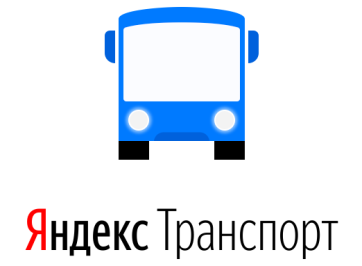 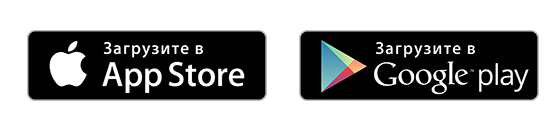 Яндекс.Транспорт
С 04 сентября 2018 года к системе Яндекс.Транспорт подключены троллейбусы МП «ТТУ». 

	В настоящее время ведется работа по подключению коммерческих перевозчиков.
2
Яндекс.Транспорт
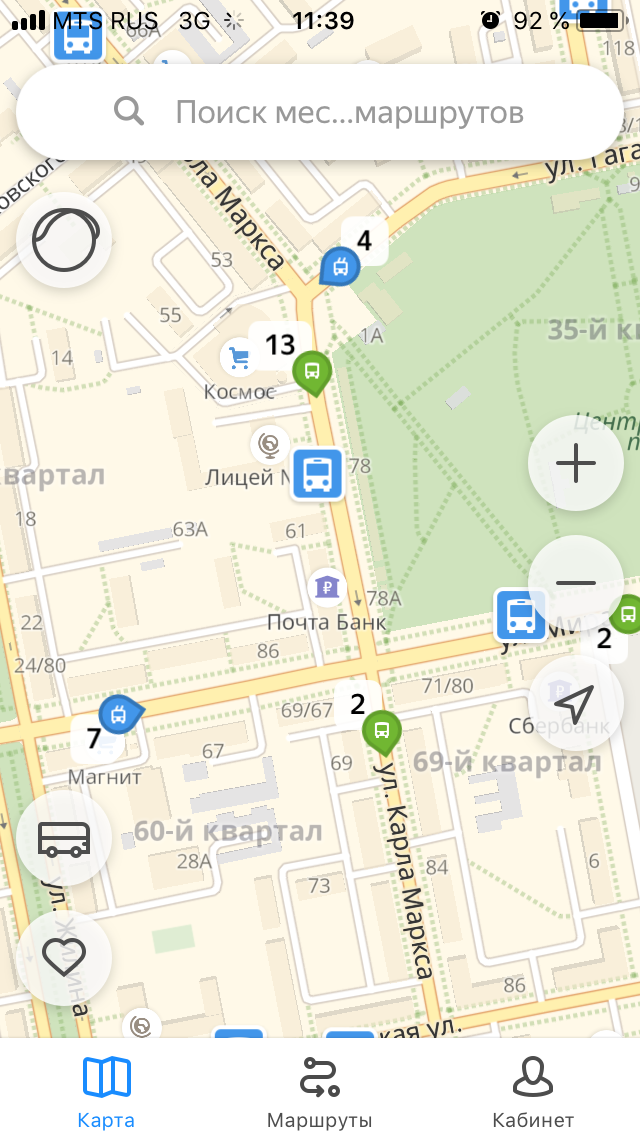 На интерактивной карте движения общественного транспорта по маршрутам троллейбусы обозначены синими метками
3
Предложения, замечания, вопросы по работе сервиса Яндекс.Транспорт можно направить разработчикам во вкладке «Кабинет», либо сообщить по телефону 54 47 44, контрольно-ревизорский отдел управления транспорта департамента дорожного хозяйства и транспорта администрации г.о. Тольятти.

	Дополнительные инструкции по настройке программы Яндекс.Транспорт размещены на  интернет портале администрации, на странице департамента дорожного хозяйства и транспорта администрации городского округа Тольятти в разделе «Информация»

http://www.tgl.ru/structure/department/departament-dorozhnogo-hozyaystva-i-transporta-informaciya/
4